简洁双色商业计划书模板
JIANBIANFENGSHANGYEJIHUASHUMOBAN
汇报人：骆可可
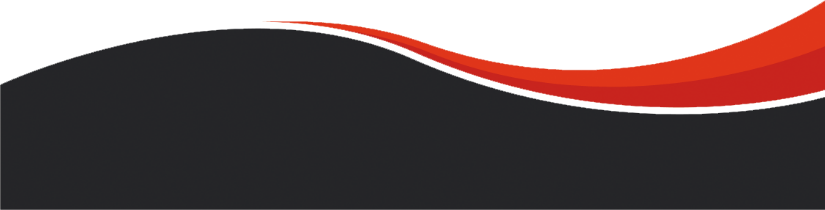 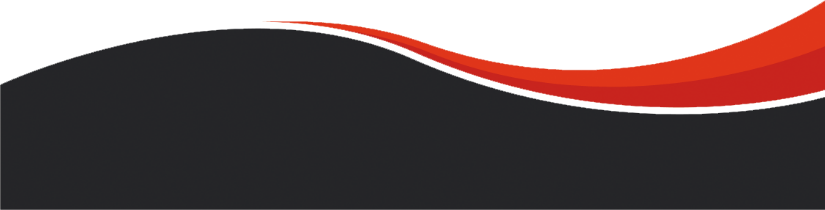 目录/CONTENTS
3
…… 市场状况分析
1
…… 项目背景简介
…… 项目计划介绍
2
…… 投资回报分析
4
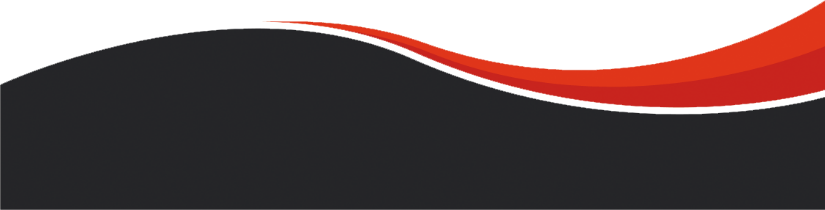 01
项目背景简介
补充内容
补充内容
补充内容
补充内容
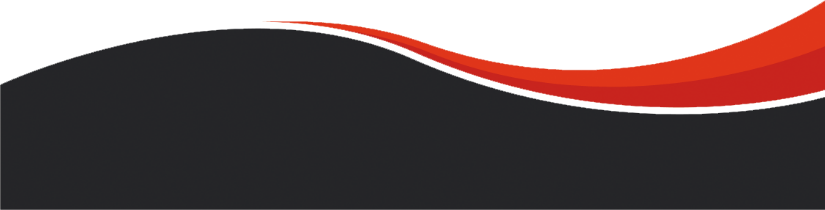 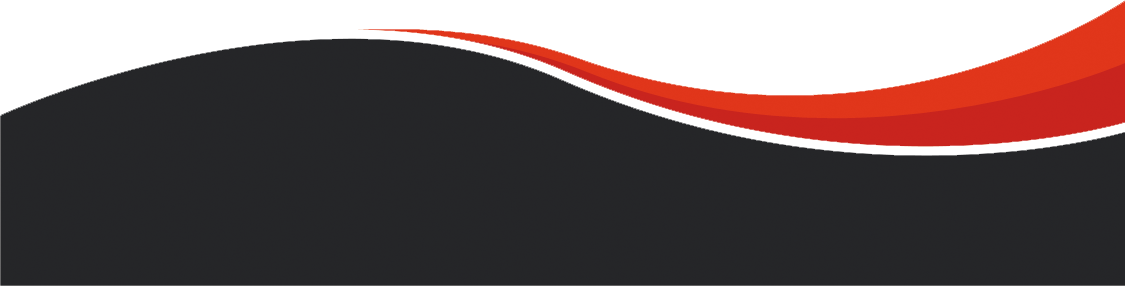 这里可以是标题
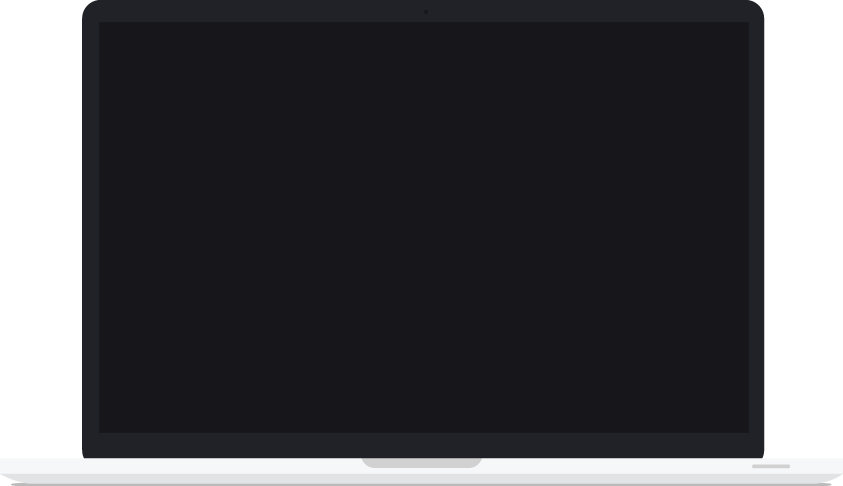 IMAGE
PLACEHOLDER
在此添加本章标题
单击此处编辑您要的内容，建议您在展示时采用微软雅黑字体，本模版所有图形线条及其相应素材均可自由编辑、改色、替换。骆可可PPT工作室更专业的模板。
单击此处编辑您要的内容，建议您在展示时采用微软雅黑字体，本模版所有图形线条及其相应素材均可自由编辑、改色、替换。骆可可PPT工作室更专业的模板。单击此处编辑您要的内容，建议您在展示时采用微软雅黑字体，本模版所有图形线条及其相应素材均可自由编辑、改色、替换。
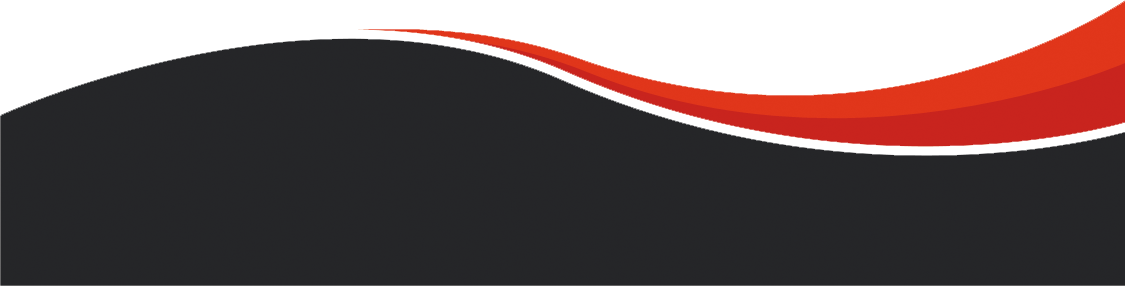 这里可以是标题
单击添加标题
单击添加标题
单击添加标题
单击添加标题
骆可可PPT工作室更专业的模板。洛可可，色彩纷呈，潮流时尚。
单击此处可编辑内容，根据您的需要自由拉伸文本框大小
骆可可PPT工作室更专业的模板。洛可可，色彩纷呈，潮流时尚。
单击此处可编辑内容，根据您的需要自由拉伸文本框大小
骆可可PPT工作室更专业的模板。洛可可，色彩纷呈，潮流时尚。
单击此处可编辑内容，根据您的需要自由拉伸文本框大小
骆可可PPT工作室更专业的模板。洛可可，色彩纷呈，潮流时尚。
单击此处可编辑内容，根据您的需要自由拉伸文本框大小
我们的核心
理念是
单击此处编辑您要的内容，建议您在展示时采用微软雅黑字体，本模版所有图形线条及其相应素材均可自由编辑、改色、替换。
在此处添加标题
单击此处编辑您要的内容，建议您在展示时采用微软雅黑字体，本模版所有图形线条及其相应素材均可自由编辑、改色、替换。骆可可PPT工作室更专业的模板。

单击此处编辑您要的内容，建议您在展示时采用微软雅黑字体，本模版所有图形线条及其相应素材均可自由编辑、改色、替换。
2016
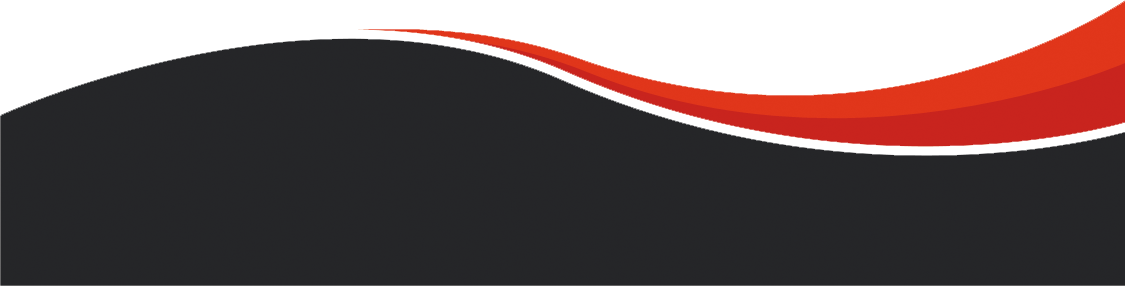 这里可以是标题
01
添加标题
单击此处可编辑内容，根据您的需要自由拉伸文本框大小
小标题
02
03
04
添加标题
添加标题
添加标题
单击此处可编辑内容，根据您的需要自由拉伸文本框大小
单击此处可编辑内容，根据您的需要自由拉伸文本框大小
单击此处可编辑内容，根据您的需要自由拉伸文本框大小
小标题
小标题
小标题
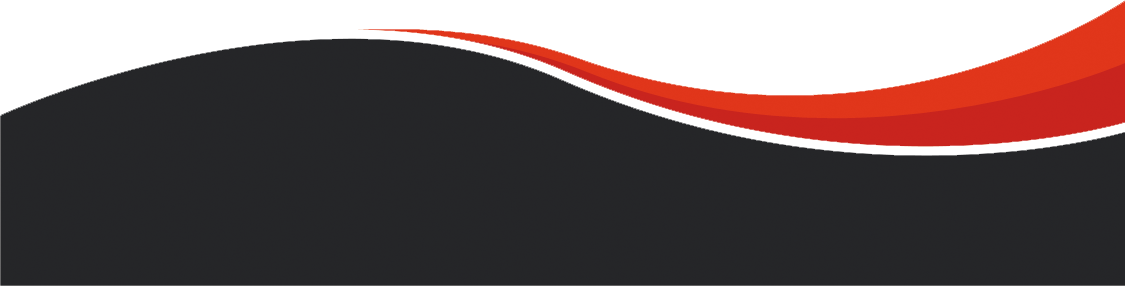 这里可以是标题
单击添加标题
单击添加标题
单击添加标题
单击添加标题
单击添加标题
骆可可PPT工作室更专业的模板洛可可，色彩纷呈，潮流时尚
骆可可PPT工作室更专业的模板洛可可，色彩纷呈，潮流时尚
骆可可PPT工作室更专业的模板洛可可，色彩纷呈，潮流时尚
骆可可PPT工作室更专业的模板洛可可，色彩纷呈，潮流时尚
骆可可PPT工作室更专业的模板洛可可，色彩纷呈，潮流时尚
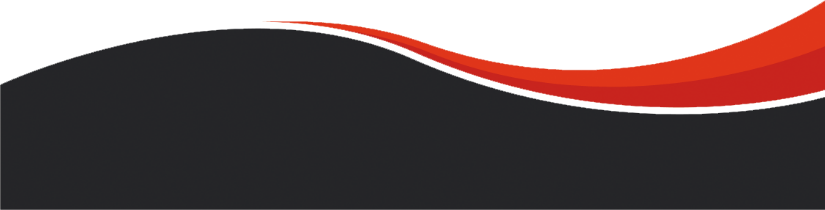 02
项目计划介绍
补充内容
补充内容
补充内容
补充内容
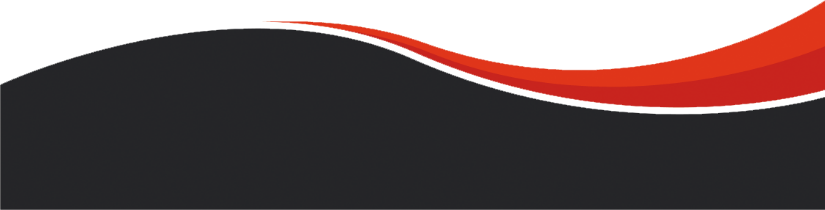 单击此处编辑您要的内容，建议您在展示时采用微软雅黑字体，
我们的目标
单击此处编辑标题
骆可可PPT工作室更专业的模板。洛可可，色彩纷呈，潮流时尚。单击此处编辑您要的内容，建议您在展示时采用微软雅黑字体，本模版所有图形线条及其相应素材均可自由编辑、改色、替换。骆可可PPT工作室更专业的模板。洛可可，色彩纷呈，潮流时尚。
骆可可PPT工作室更专业的模板。洛可可，色彩纷呈，潮流时尚。
单击此处编辑您要的内容，建议您在展示时采用微软雅黑字体，本模版所有图形线条及其相应素材均可自由编辑、改色、替换。更多使用说明和作品请详阅模版最末的使用手册。
本模版所有图形线条及其相应素材均可自由编辑、改色、替换。
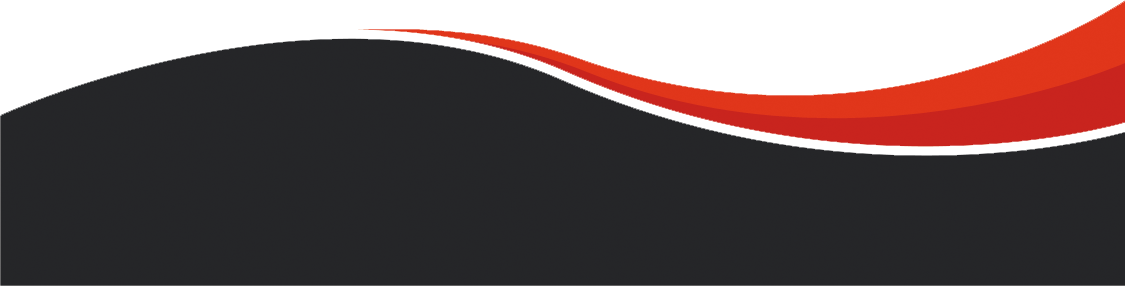 这里可以是标题
04
02
单击添加标题
单击添加标题
单击添加标题
单击添加标题
骆可可PPT工作室更专业的模板。洛可可，色彩纷呈，潮流时尚。
单击此处可编辑内容，根据您的需要自由拉伸文本框大小
骆可可PPT工作室更专业的模板。洛可可，色彩纷呈，潮流时尚。
单击此处可编辑内容，根据您的需要自由拉伸文本框大小
骆可可PPT工作室更专业的模板。洛可可，色彩纷呈，潮流时尚。
单击此处可编辑内容，根据您的需要自由拉伸文本框大小
骆可可PPT工作室更专业的模板。洛可可，色彩纷呈，潮流时尚。
单击此处可编辑内容，根据您的需要自由拉伸文本框大小
03
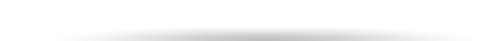 01
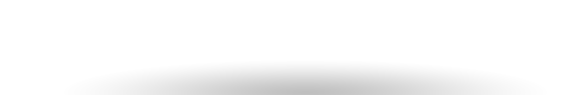 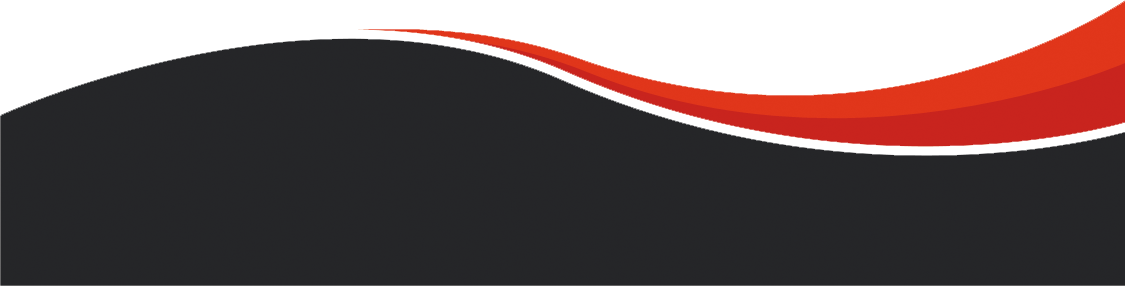 这里可以是标题
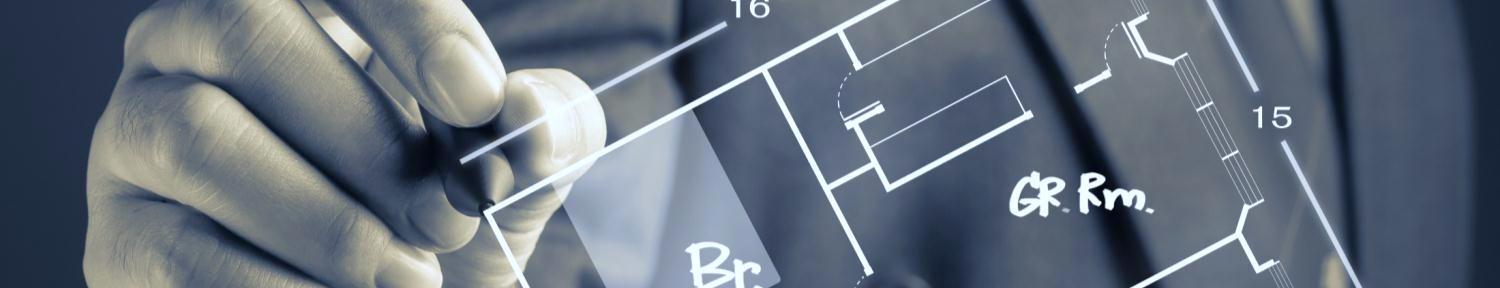 主要任务
时间进度
效益预测
单击此处编辑您要的内容，建议您在展示时采用微软雅黑字体
单击此处编辑您要的内容，建议您在展示时采用微软雅黑字体
单击此处编辑您要的内容，建议您在展示时采用微软雅黑字体
操作方式科学
团队协作能力强
资金准备充足
单击此处编辑您要的内容，建议您在展示时采用微软雅黑字体
单击此处编辑您要的内容，建议您在展示时采用微软雅黑字体
单击此处编辑您要的内容，建议您在展示时采用微软雅黑字体
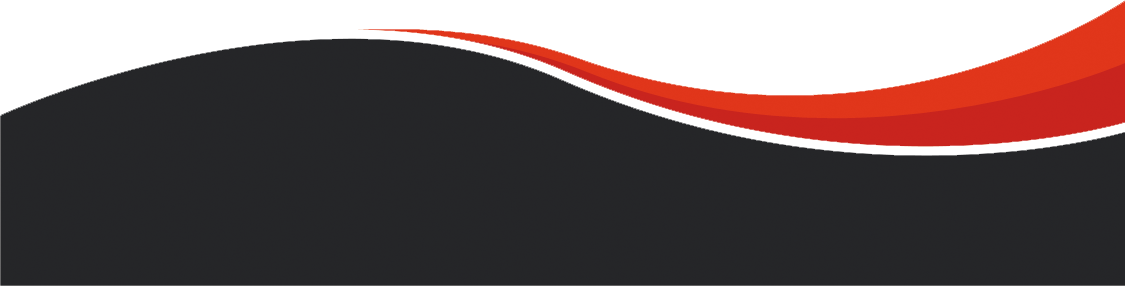 这里可以是标题
单击添加标题
单击添加标题
单击添加标题
单击添加标题
骆可可PPT工作室更专业的模板。洛可可，色彩纷呈，潮流时尚。单击此处可编辑内容
骆可可PPT工作室更专业的模板。洛可可，色彩纷呈，潮流时尚。单击此处可编辑内容
骆可可PPT工作室更专业的模板。洛可可，色彩纷呈，潮流时尚。单击此处可编辑内容
骆可可PPT工作室更专业的模板。洛可可，色彩纷呈，潮流时尚。单击此处可编辑内容
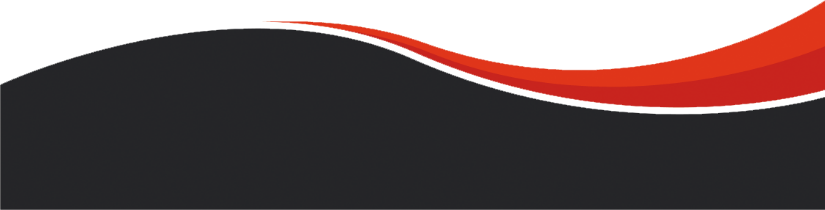 03
市场状况分析
补充内容
补充内容
补充内容
补充内容
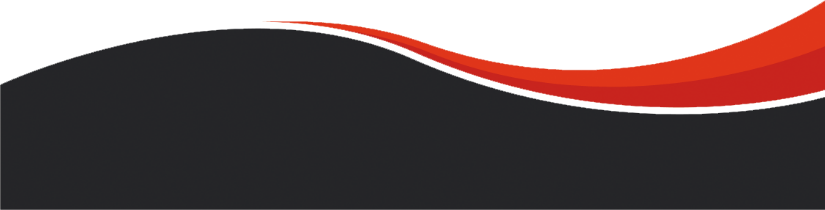 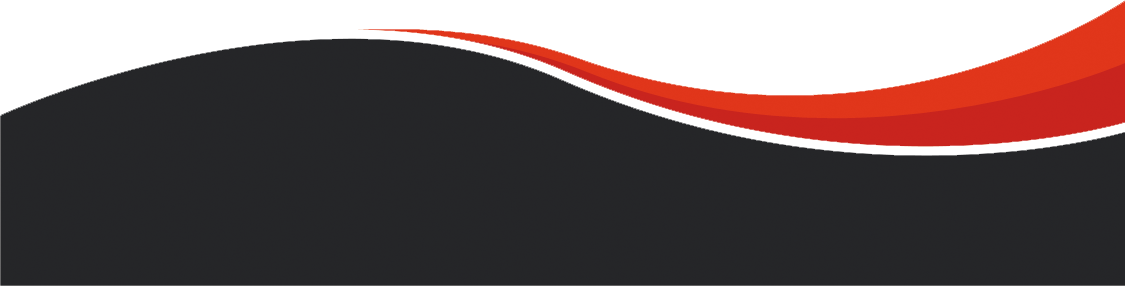 这里可以是标题
01
02
03
04
05
添加标题
添加标题
添加标题
添加标题
添加标题
骆可可PPT工作室更专业的模板。洛可可色彩纷呈潮流时尚。单击此处可编辑内容
骆可可PPT工作室更专业的模板。洛可可色彩纷呈潮流时尚。单击此处可编辑内容
骆可可PPT工作室更专业的模板。洛可可色彩纷呈潮流时尚。单击此处可编辑内容
骆可可PPT工作室更专业的模板。洛可可色彩纷呈潮流时尚。单击此处可编辑内容
骆可可PPT工作室更专业的模板。洛可可色彩纷呈潮流时尚。单击此处可编辑内容
这里是本页的小标题
这里可以是副标题
工作汇报
单击此处编辑您要的内容，建议您在展示时采用微软雅黑字体，本模版所有图形线条及其相应素材均可自由编辑、改色、替换。骆可可PPT工作室更专业的模板。洛可可，色彩纷呈，潮流时尚。
单击此处编辑您要的内容，建议您在展示时采用微软雅黑字体，本模版所有图形线条及其相应素材均可自由编辑、改色、替换。骆可可PPT工作室更专业的模板。洛可可，色彩纷呈，潮流时尚。
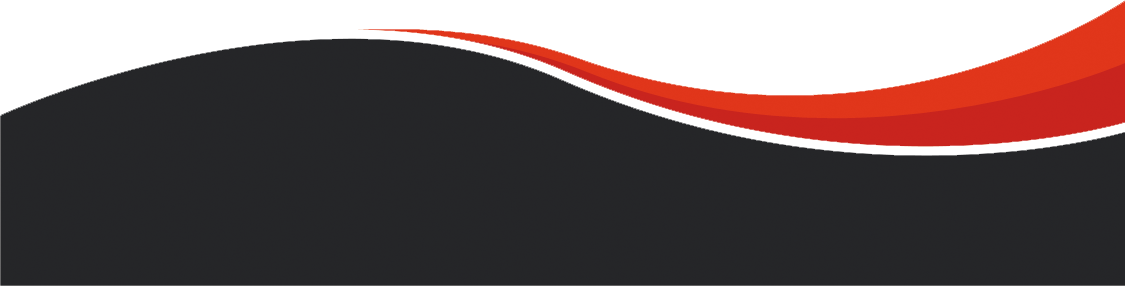 这里可以是标题
单击添加标题
单击添加标题
骆可可PPT工作室更专业的模板。洛可可，色彩纷呈，潮流时尚。
骆可可PPT工作室更专业的模板。洛可可，色彩纷呈，潮流时尚。
06
01
05
单击添加标题
单击添加标题
骆可可PPT工作室更专业的模板。洛可可，色彩纷呈，潮流时尚。
骆可可PPT工作室更专业的模板。洛可可，色彩纷呈，潮流时尚。
02
04
03
单击添加标题
单击添加标题
骆可可PPT工作室更专业的模板。洛可可，色彩纷呈，潮流时尚。
骆可可PPT工作室更专业的模板。洛可可，色彩纷呈，潮流时尚。
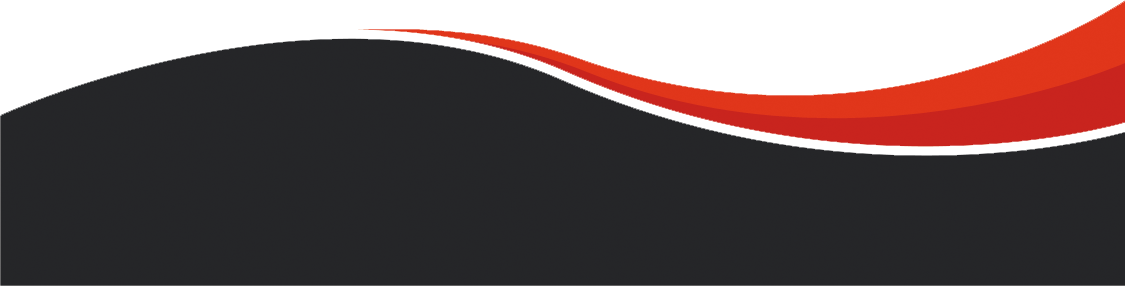 这里可以是标题
单击添加标题
单击添加标题
单击添加标题
单击添加标题
单击添加标题
骆可可PPT工作室更专业的模板。洛可可，色彩纷呈，潮流时尚。建议您在展示时采用微软雅黑字体。
骆可可PPT工作室更专业的模板。洛可可，色彩纷呈，潮流时尚。建议您在展示时采用微软雅黑字体。
骆可可PPT工作室更专业的模板。洛可可，色彩纷呈，潮流时尚。建议您在展示时采用微软雅黑字体。
骆可可PPT工作室更专业的模板。洛可可，色彩纷呈，潮流时尚。建议您在展示时采用微软雅黑字体。
骆可可PPT工作室更专业的模板。洛可可，色彩纷呈，潮流时尚。建议您在展示时采用微软雅黑字体。
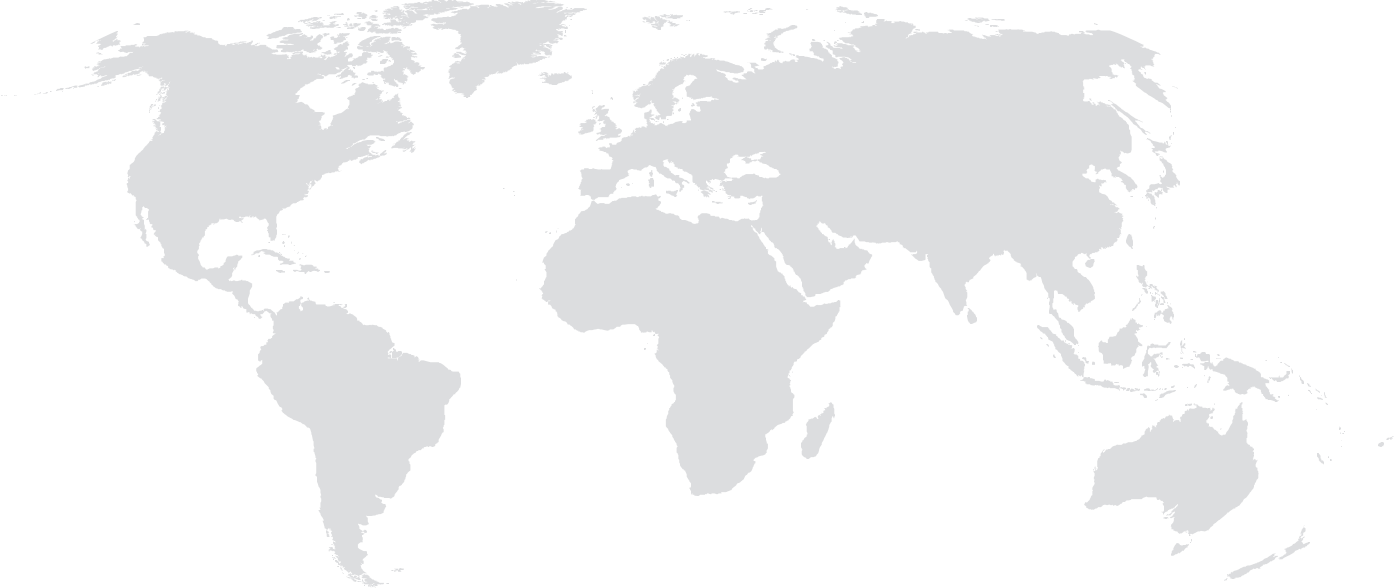 01
01
01
01
01
关键字
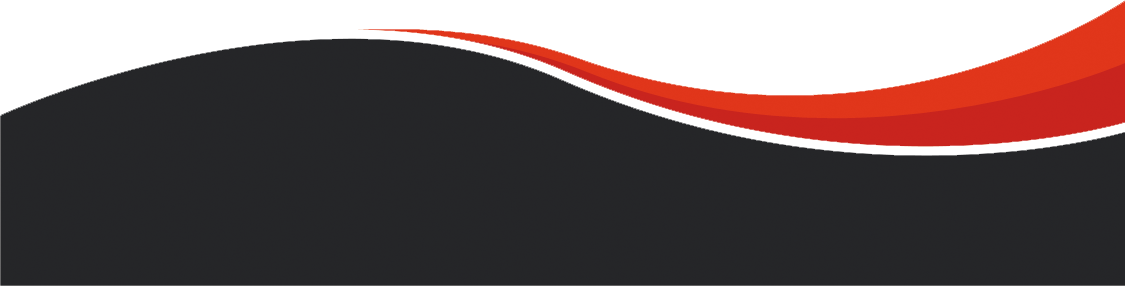 这里可以是标题
在此添加标题
在此添加标题
在此添加标题
在此添加标题
在此添加内容
在此添加内容
在此添加内容
在此添加内容
在此添加内容
在此添加内容
在此添加内容
在此添加内容
在此添加内容
在此添加内容
在此添加内容
在此添加内容
添加标题
添加标题
添加标题
添加标题
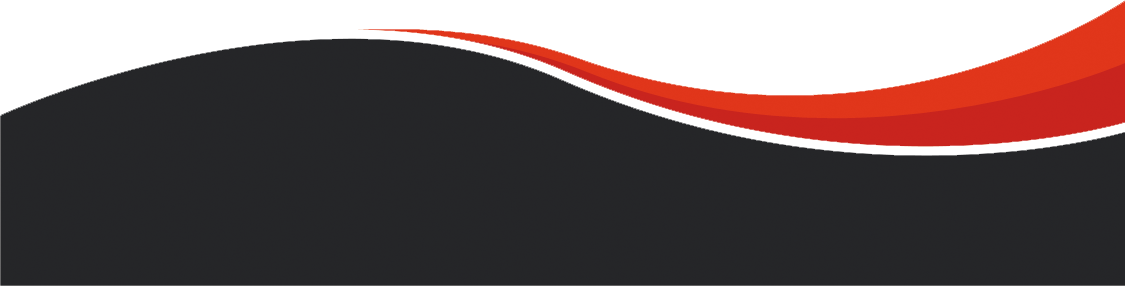 这里可以是标题
骆可可PPT工作室更专业的模板。洛可可，色彩纷呈，潮流时尚。建议您在展示时采用微软雅黑字体。
添加标题
骆可可PPT工作室更专业的模板。洛可可，色彩纷呈，潮流时尚。建议您在展示时采用微软雅黑字体。
添加标题
添加标题
骆可可PPT工作室更专业的模板。洛可可，色彩纷呈，潮流时尚。建议您在展示时采用微软雅黑字体。
骆可可PPT工作室更专业的模板。洛可可，色彩纷呈，潮流时尚。建议您在展示时采用微软雅黑字体。
添加标题
骆可可PPT工作室更专业的模板。洛可可，色彩纷呈，潮流时尚。建议您在展示时采用微软雅黑字体。
添加标题
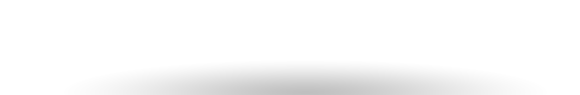 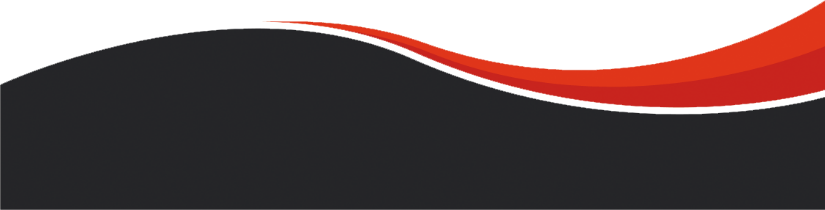 04
投资回报分析
补充内容
补充内容
补充内容
补充内容
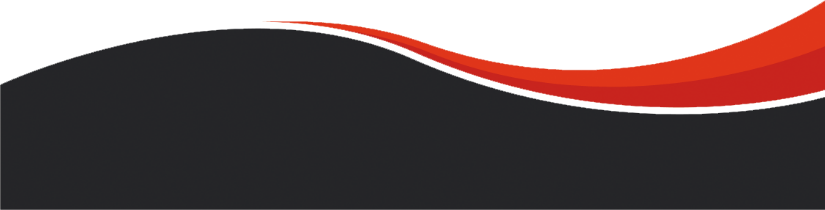 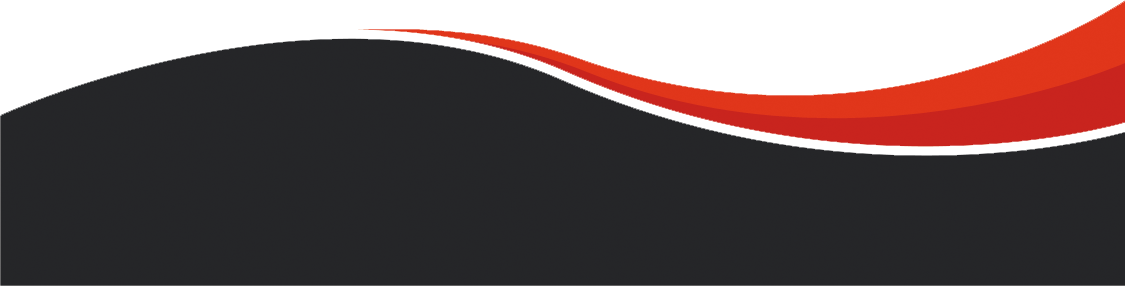 这里可以是标题
18,647,361
预计全年销售总额
骆可可PPT工作室更专业的模板。洛可可，色彩纷呈，潮流时尚。单击此处编辑您要的内容，建议您在展示时采用微软雅黑字体，本模版所有图形线条及其相应素材均可自由编辑、改色、替换。
90%
87%
85%
79%
67%
73%
52%
62%
55%
48%
44%
23%
2月
3月
4月
5月
6月
7月
8月
9月
10月
11月
12月
1月
[Speaker Notes: 更多作品请搜索:  http://dwz.cn/Wu2UP]
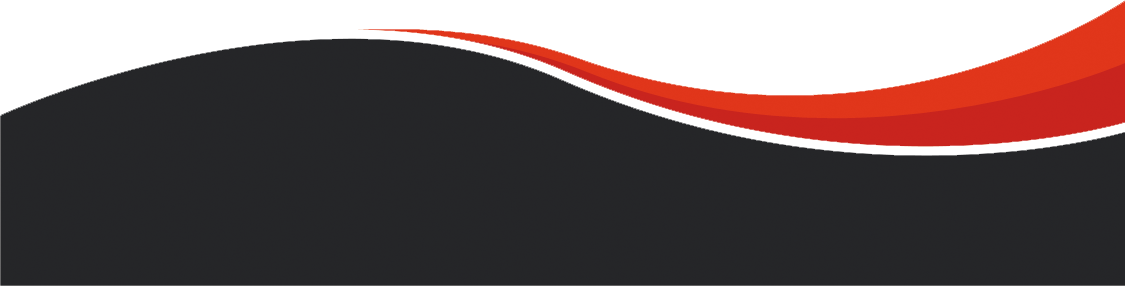 这里可以是标题
85%
65%
25%
45%
单击添加标题
单击添加标题
单击添加标题
单击添加标题
骆可可PPT工作室更专业的模板。洛可可，色彩纷呈，潮流时尚。
单击此处可编辑内容，根据您的需要自由拉伸文本框大小
骆可可PPT工作室更专业的模板。洛可可，色彩纷呈，潮流时尚。
单击此处可编辑内容，根据您的需要自由拉伸文本框大小
骆可可PPT工作室更专业的模板。洛可可，色彩纷呈，潮流时尚。
单击此处可编辑内容，根据您的需要自由拉伸文本框大小
骆可可PPT工作室更专业的模板。洛可可，色彩纷呈，潮流时尚。
单击此处可编辑内容，根据您的需要自由拉伸文本框大小
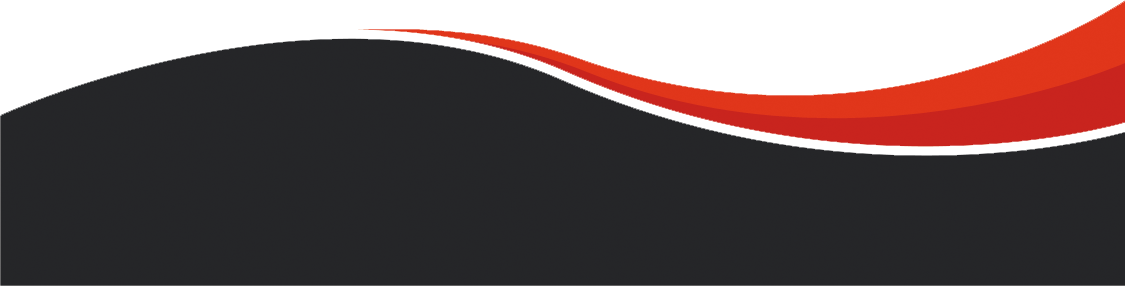 这里可以是标题
03
小标题
04
01
01
小标题
小标题
小标题
在此单击添加标题
在此单击添加标题
在此单击添加标题
在此单击添加标题
骆可可PPT工作室更专业的模板。洛可可，色彩纷呈，潮流时尚。单击此处可编辑内容
骆可可PPT工作室更专业的模板。洛可可，色彩纷呈，潮流时尚。单击此处可编辑内容
骆可可PPT工作室更专业的模板。洛可可，色彩纷呈，潮流时尚。单击此处可编辑内容
骆可可PPT工作室更专业的模板。洛可可，色彩纷呈，潮流时尚。单击此处可编辑内容
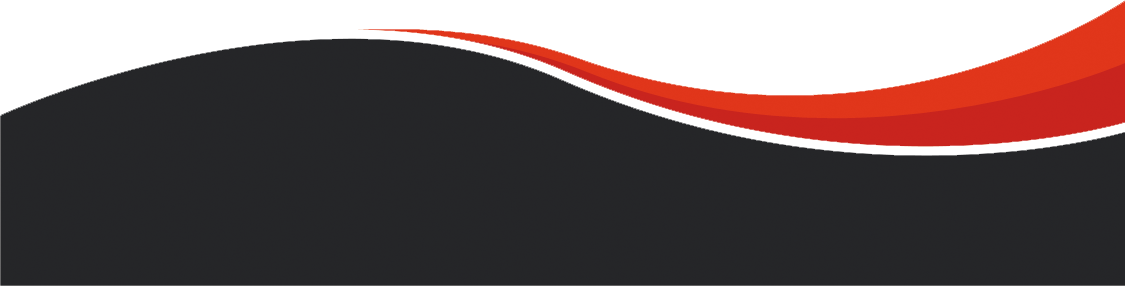 这里可以是标题
骆可可PPT工作室更专业的模板。洛可可，色彩纷呈，潮流时尚。单击此处可编辑内容。
骆可可PPT工作室更专业的模板。洛可可，色彩纷呈，潮流时尚。单击此处可编辑内容。
01
03
02
04
骆可可PPT工作室更专业的模板。洛可可，色彩纷呈，潮流时尚。单击此处可编辑内容。
骆可可PPT工作室更专业的模板。洛可可，色彩纷呈，潮流时尚。单击此处可编辑内容。
商业创业
计划书结
束语
单击此处编辑您要的内容，建议您在展示时采用微软雅黑字体，本模版所有图形线条及其相应素材均可自由编辑、改色、替换。单击此处编辑您要的内容，建议您在展示时采用微软雅黑字体。
THANKS
汇报人：骆可可
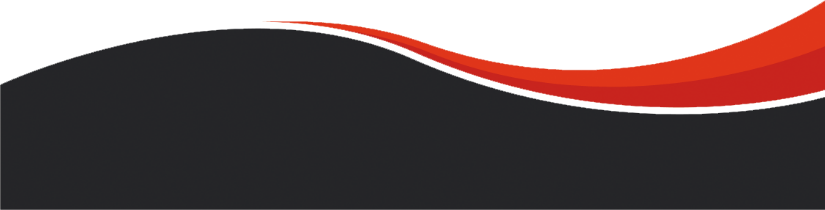 【字体说明】
系统需要安装的字体说明
Arial
方正兰亭粗黑简体
IMPACT
数字
中文
造字工房悦黑演示版
方正兰亭超细黑简体
微软雅黑
微软雅黑
微软雅黑
【其他说明】
茫茫模板中，看到也许就是缘分。
你的购买是对作者努力最大的鼓励，希望你使用这套模板获得成功！
稻壳儿感谢您的支持！
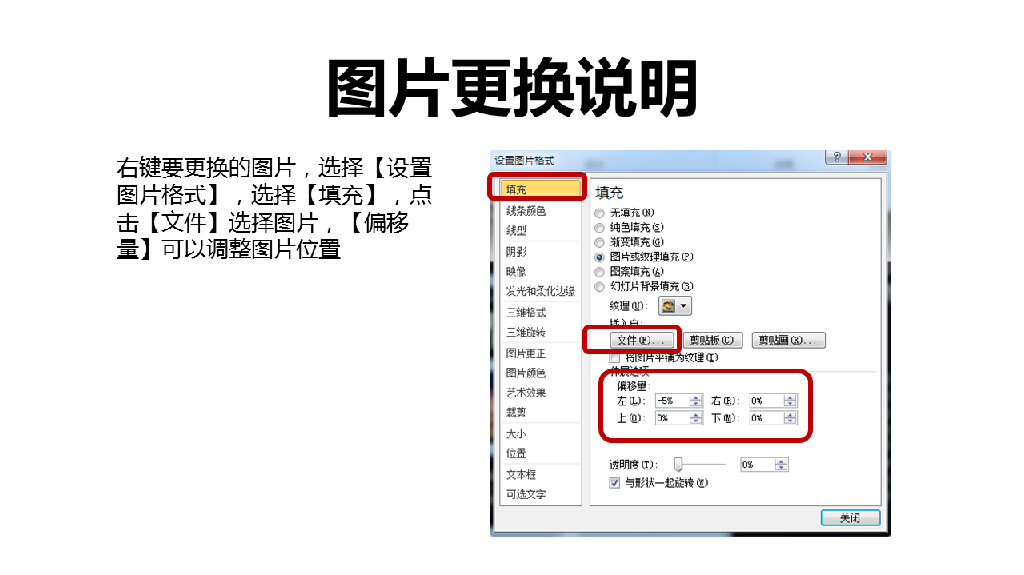 【图片插入说明】
在PPT中如何插入图片？
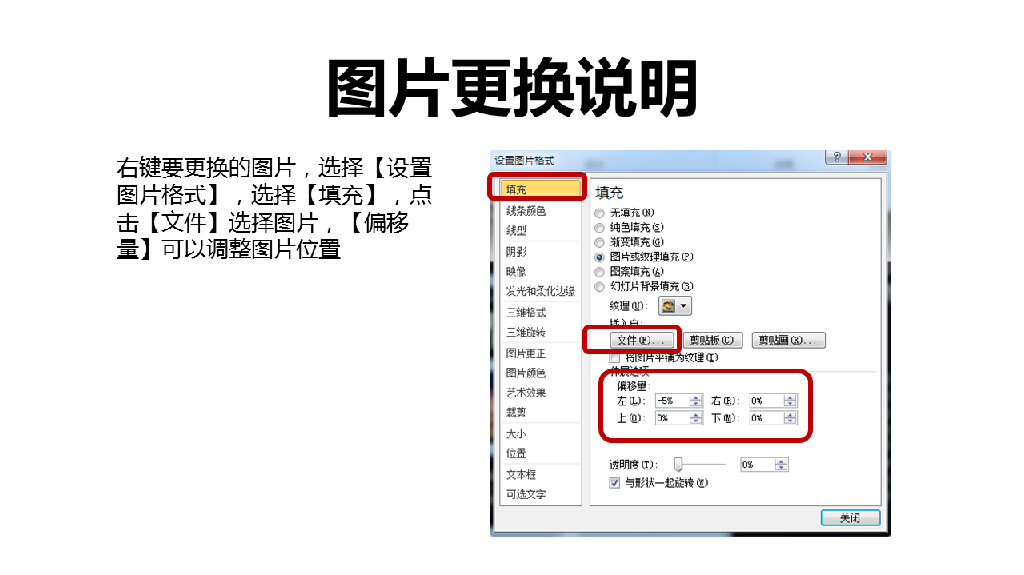 赠送图标1
Ios线框风格类商务图标1
赠送图标2
Ios线框风格类商务图标2
赠送图标3
常用扁平化生活服务矢量图标
赠送图标4
UI界面彩色扁平化图表汇总1
赠送图标5
UI界面彩色扁平化图表汇总2
赠送图标6
12款国内常见社交网站图标
赠送图标7
金融类超实用图标1
赠送图标8
学前教育常用简笔线形图标
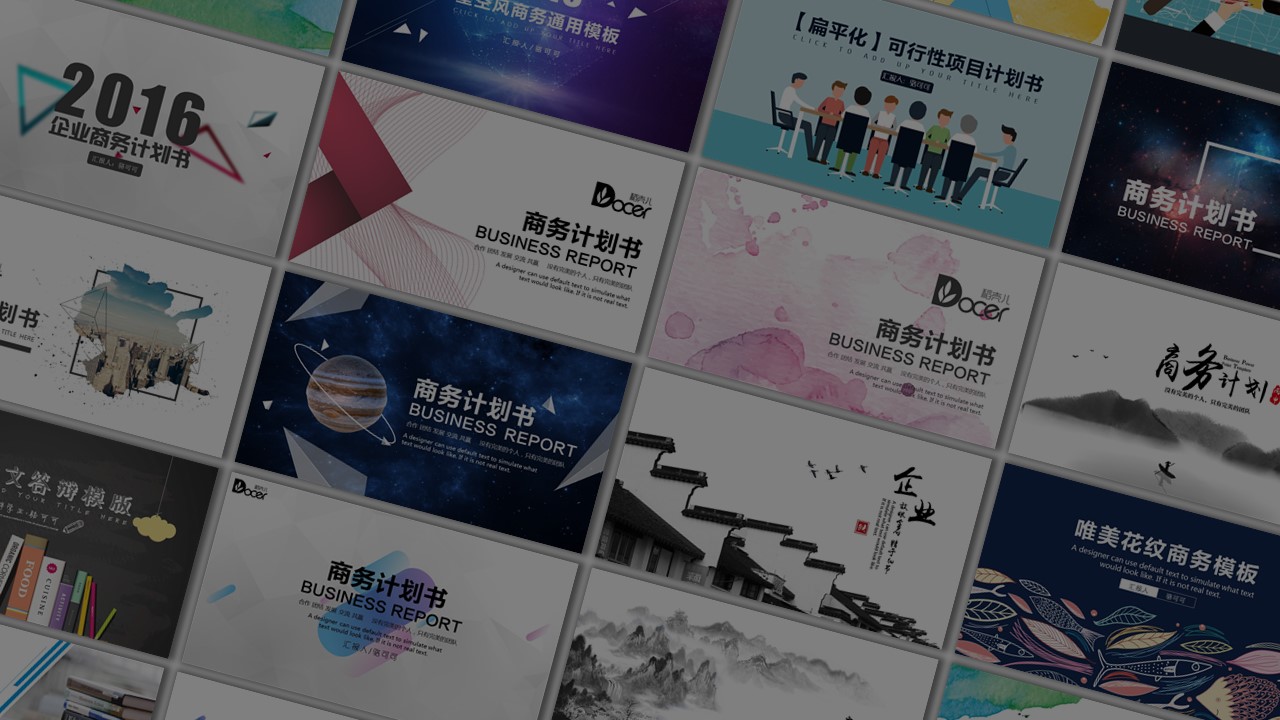 骆可可
更多作品，欢迎搜索，你想要的，这里都有